もやっぴーのプロフィール
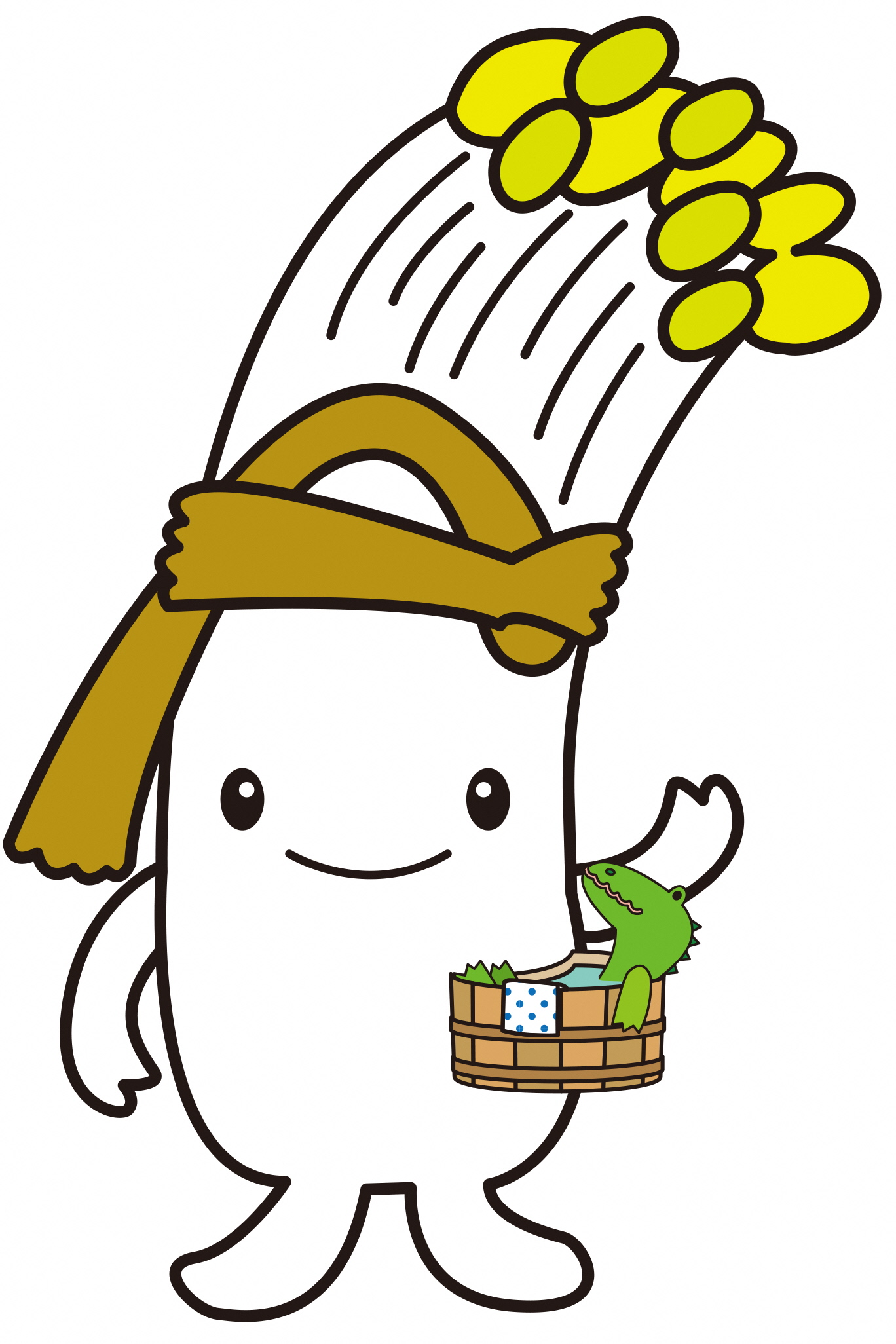 【名前の由来】もやしを食べてみんなハッピー！
【仕事】みんながハッピーになるような大鰐町の
　　　　情報を発信する
【性別】なし
【誕生日】11月11日（もやしの日）
【身長】大鰐温泉もやしの約５倍！ 
【好きなこと】温泉巡り、俳句づくり
【性格】明るくシャキシャキ！
　　　　たまにホラを吹く
【チャームポイント】白い肌
【住まい】もやし小屋
　　　　　眠くなるともやし小屋へ帰る